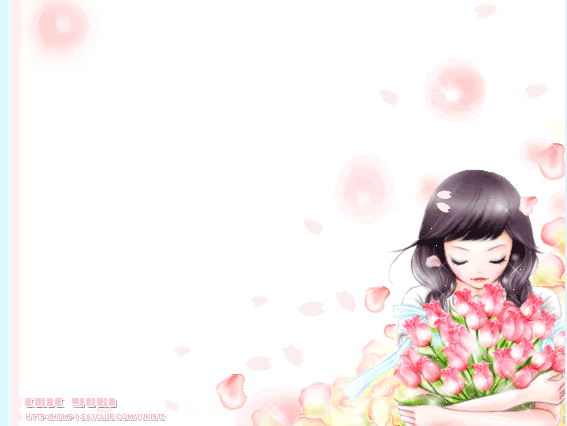 UBND THỊ XÃ BUÔN HỒ
         TRƯỜNG MẪU GIÁO HOA SIM
KHÁM PHÁ KHOA HỌC
Đề tài: Một số loại quả
Chủ đề: Thế giới thực vật
Lớp: Ghép 1 
Ngày thực hiện: 18/2/2025
G.V thực hiện: H Siên Niê
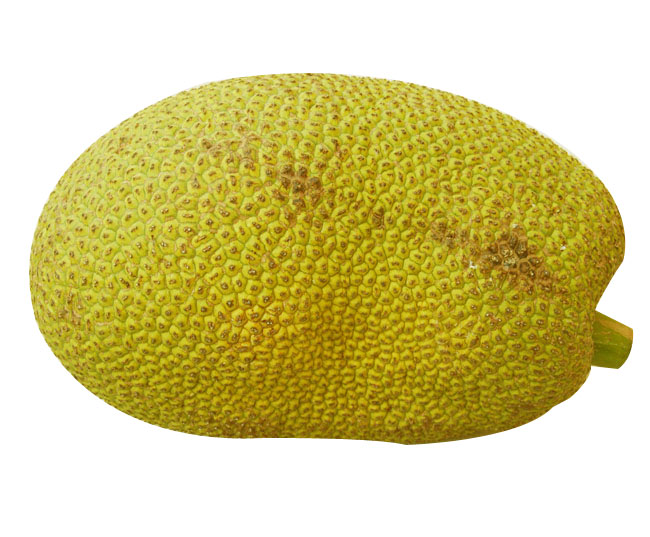 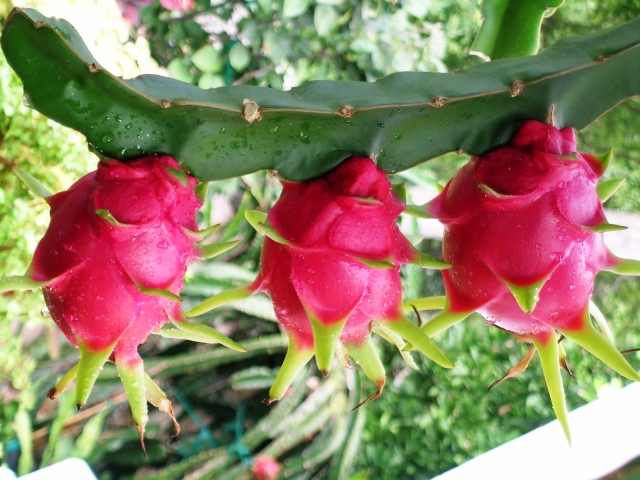 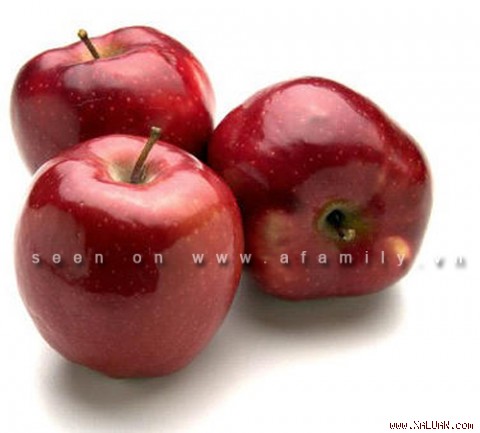 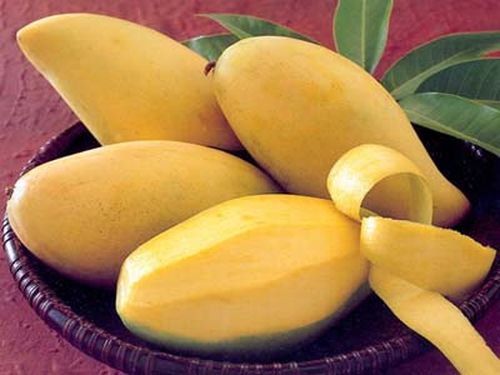 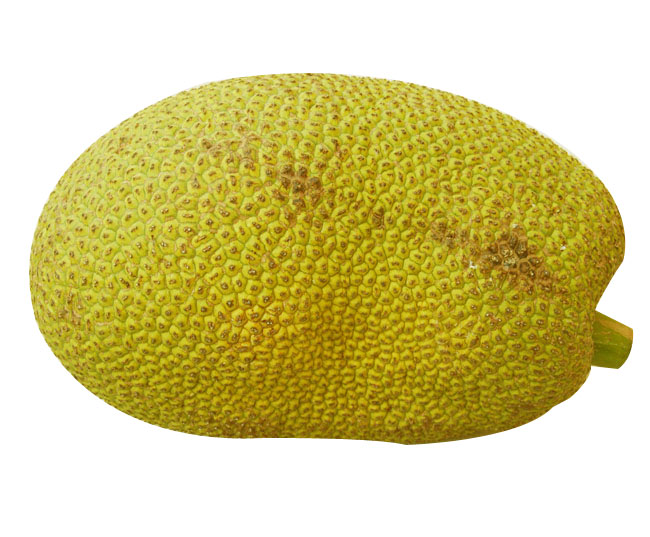 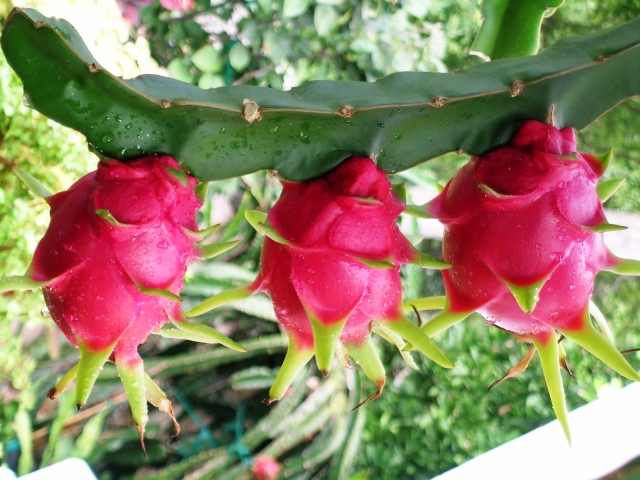 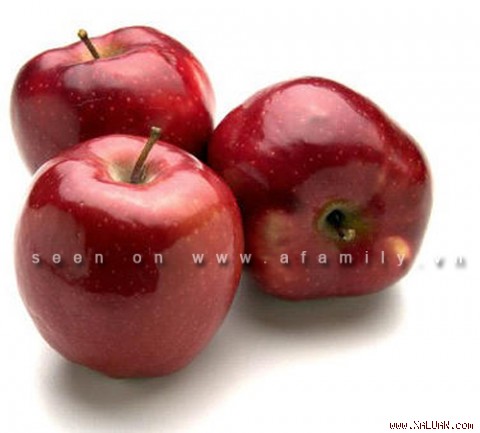 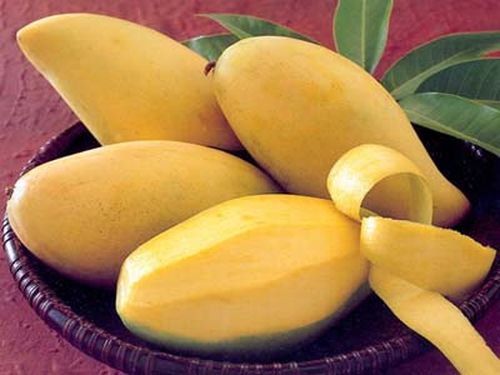 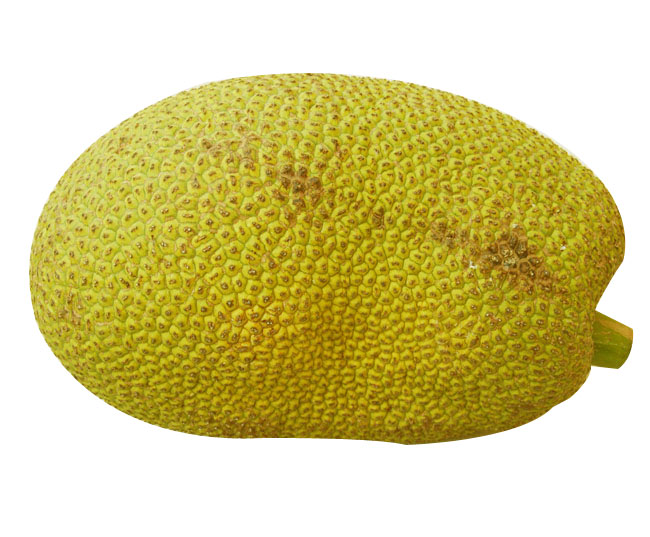 QUẢ MÍT
Bé nhận xét gì về quả mít?
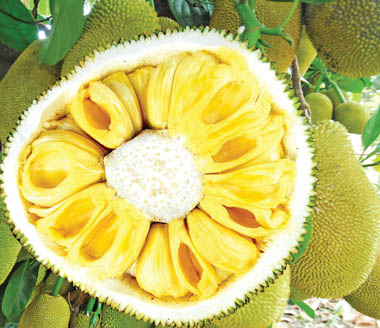 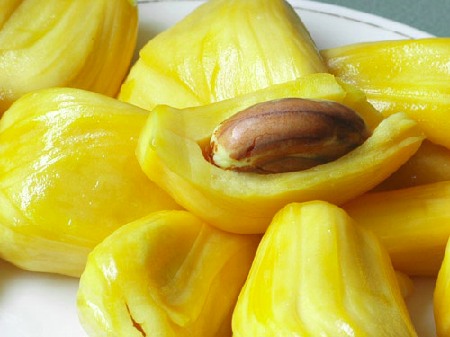 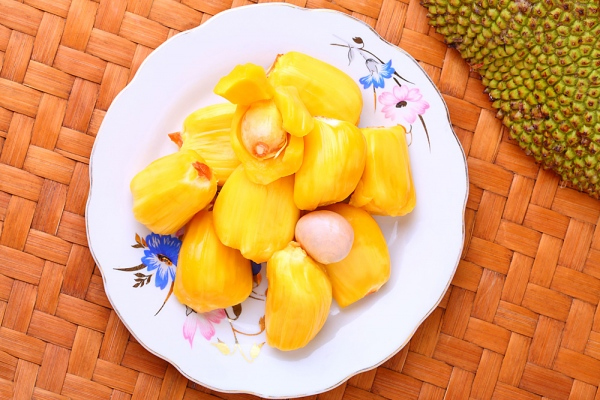 Bé nhìn xem, bên trong quả mít là gì nào?
Qủa mít có một hay nhiều hạt?
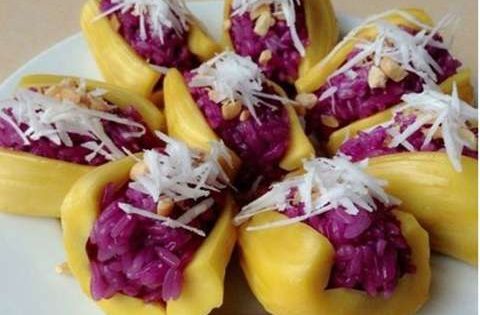 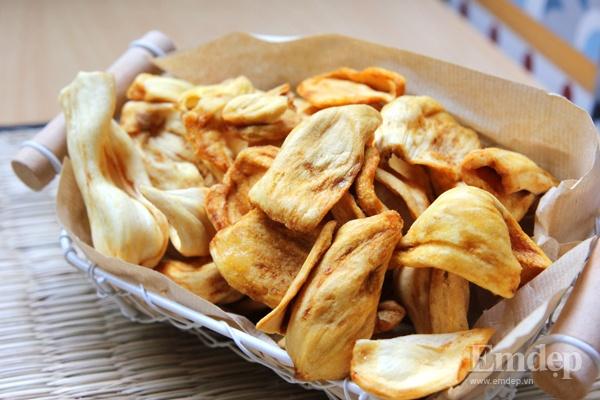 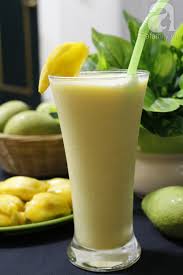 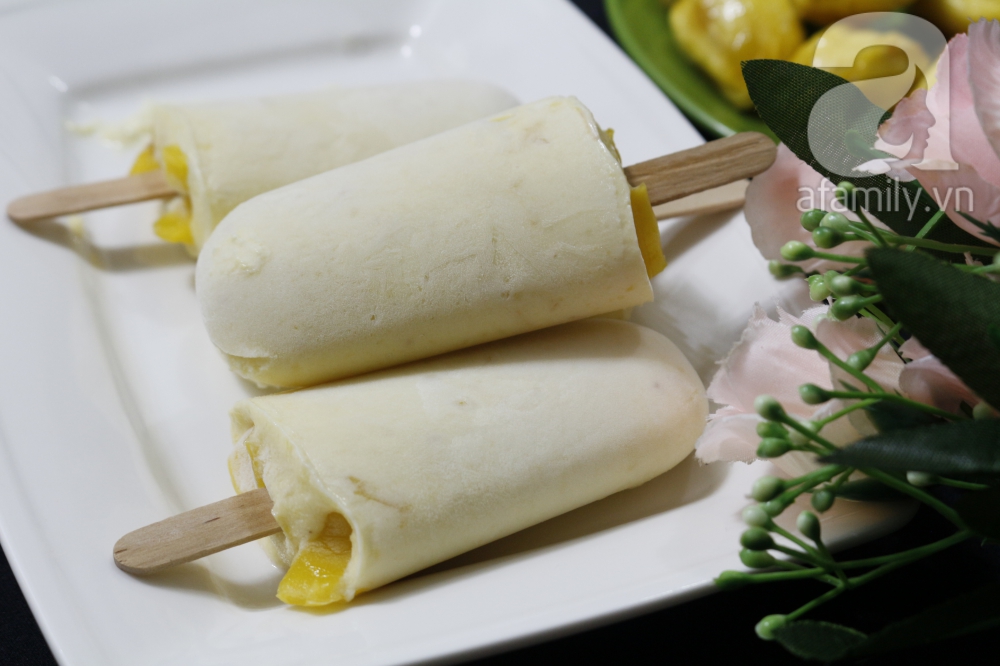 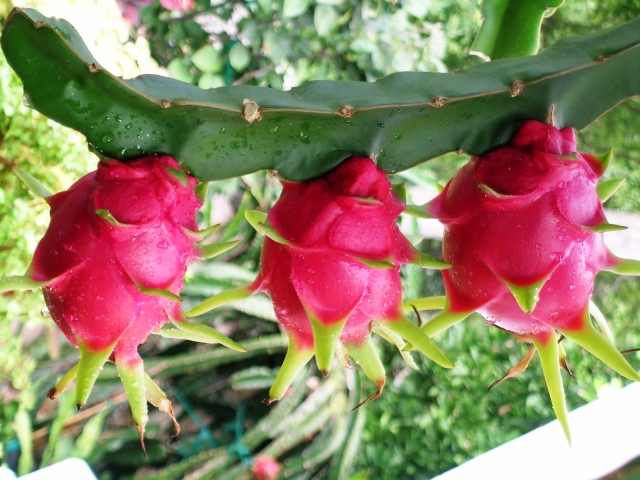 Qủa Thanh Long
Qủa gì đây?
Con có nhận xét gì về quả thanh long
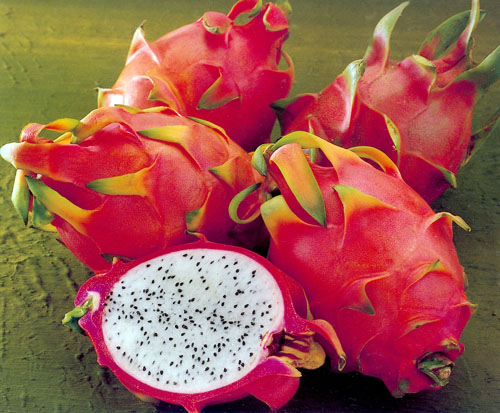 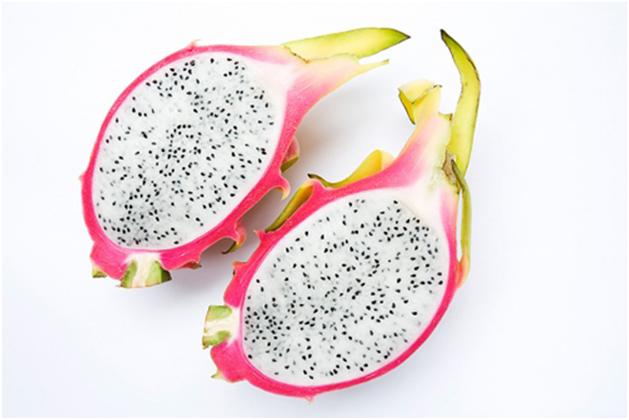 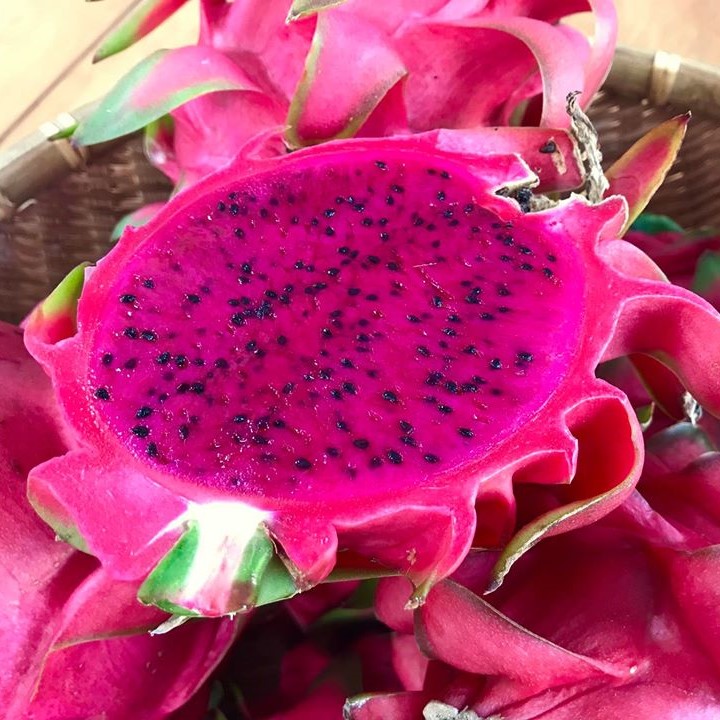 Bé đã được ăn quả thanh long chưa?
Bé đoán xem quả thanh long có tác dụng gì với cơ thể chúng ta?
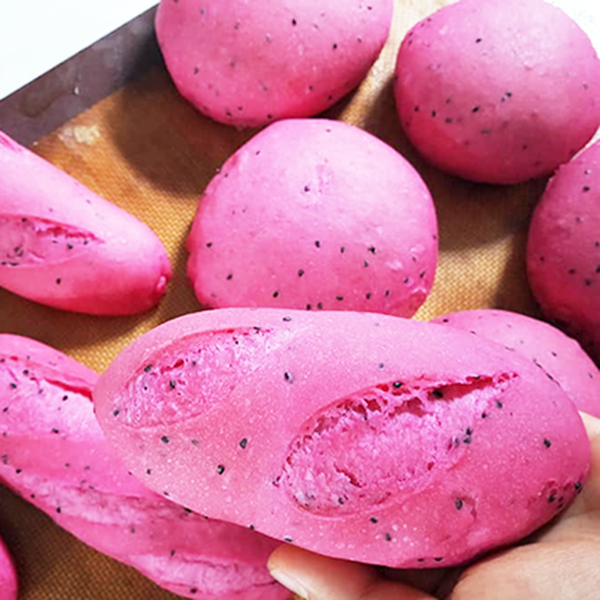 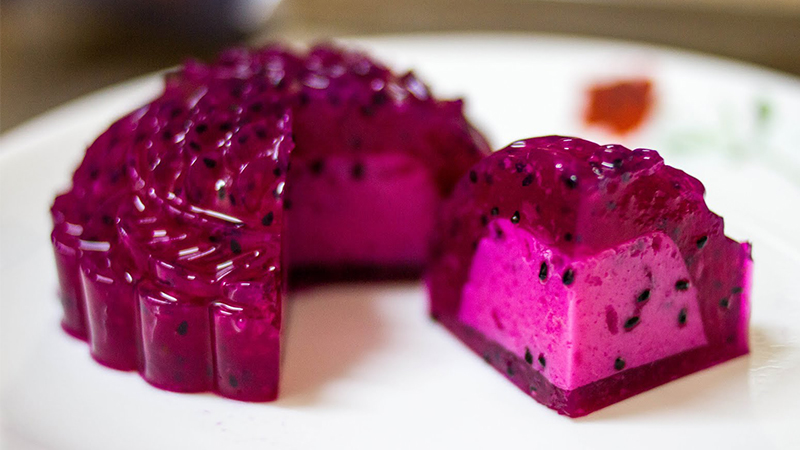 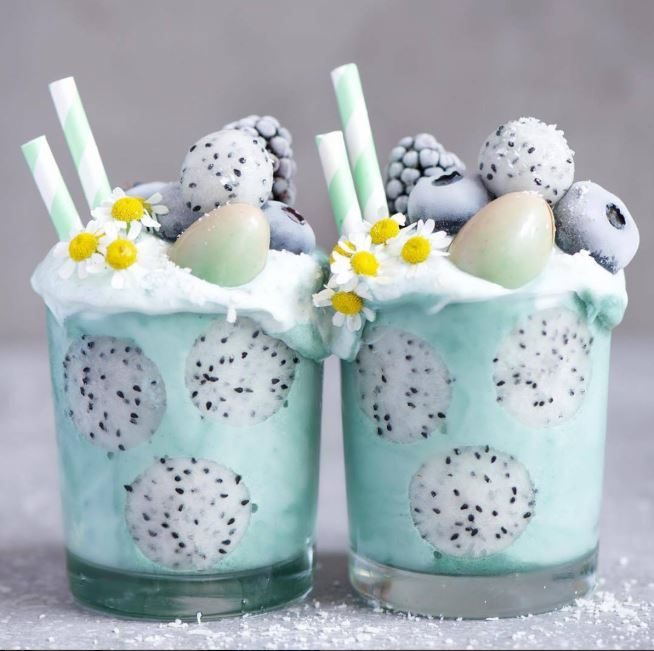 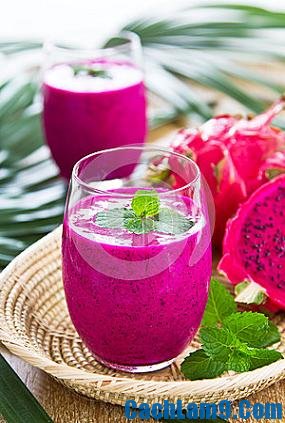 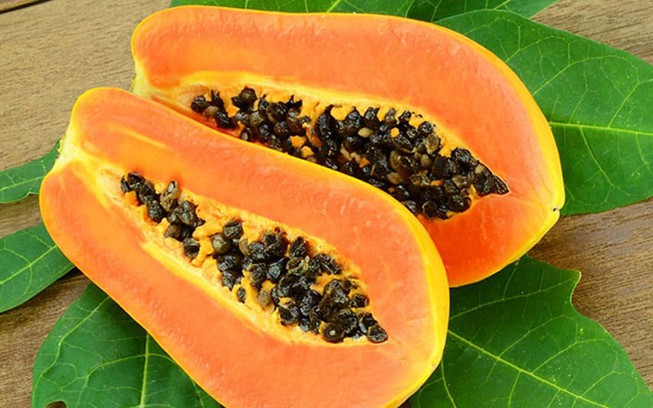 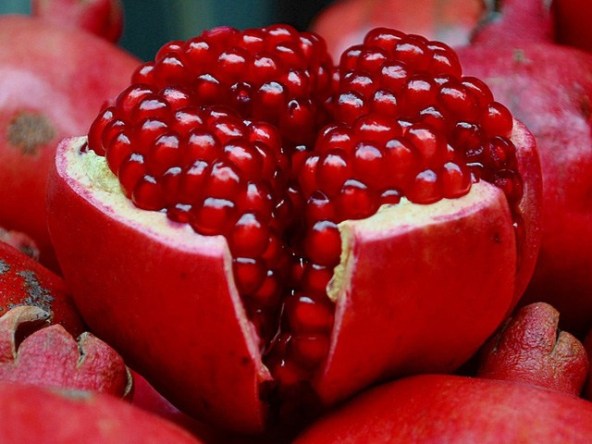 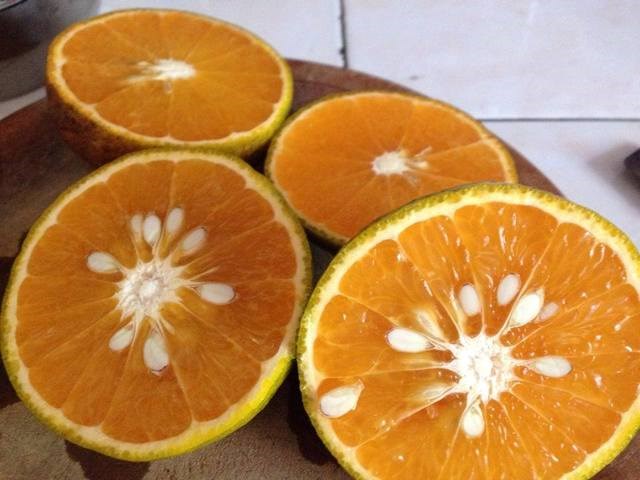 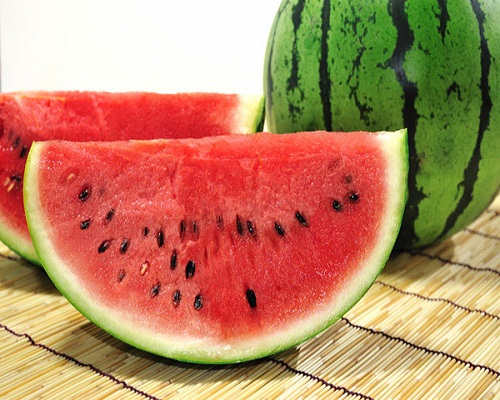 Bé nhận xét gì về quả táo?
Qủa Táo
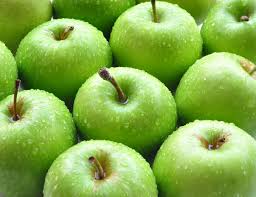 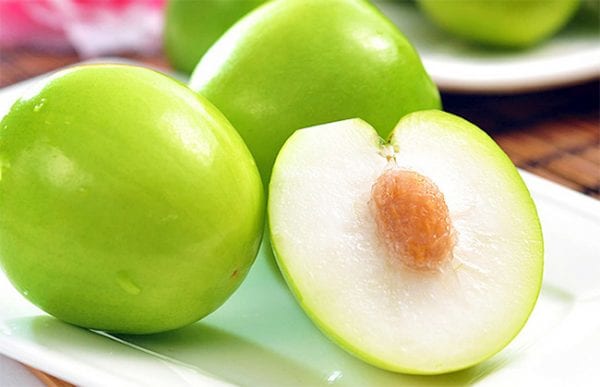 Bé nhìn xem, quả táo có đặc điểm gì?
Bên trong quả táo có gì nào?
Qủa táo có nhiều hay một hạt?
Qủa táo có tác dụng gì với cơ thể chúng mình?
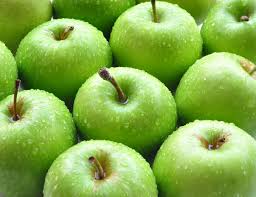 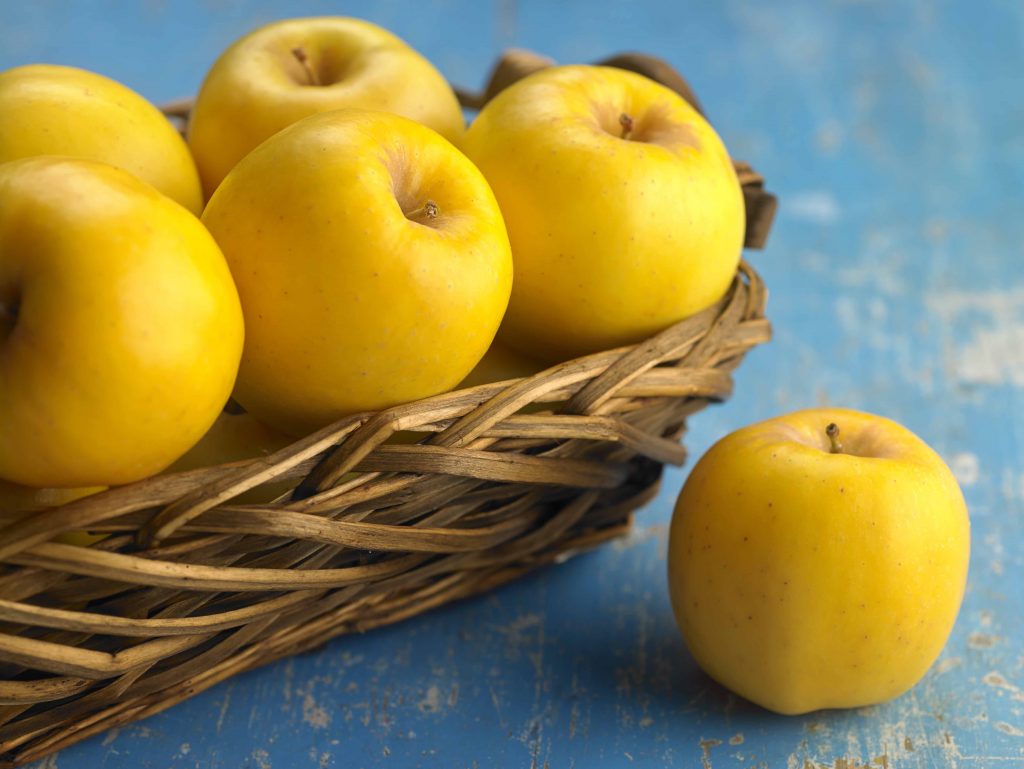 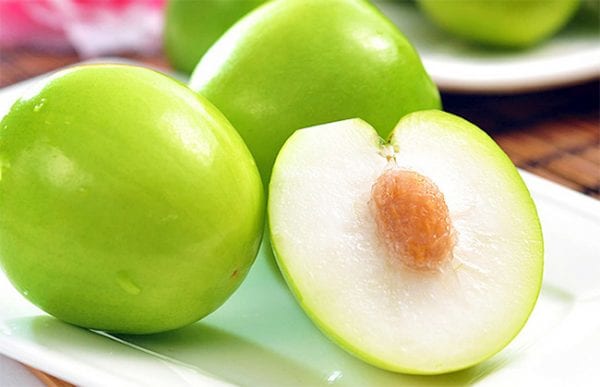 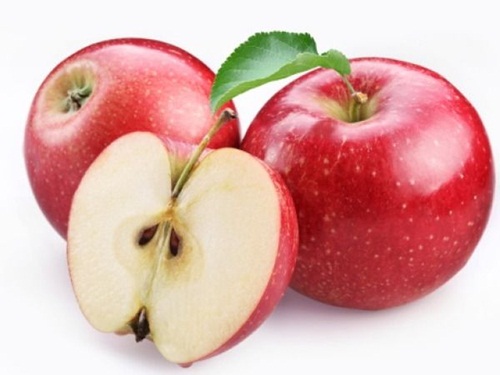 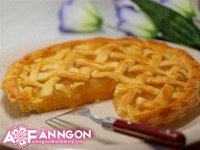 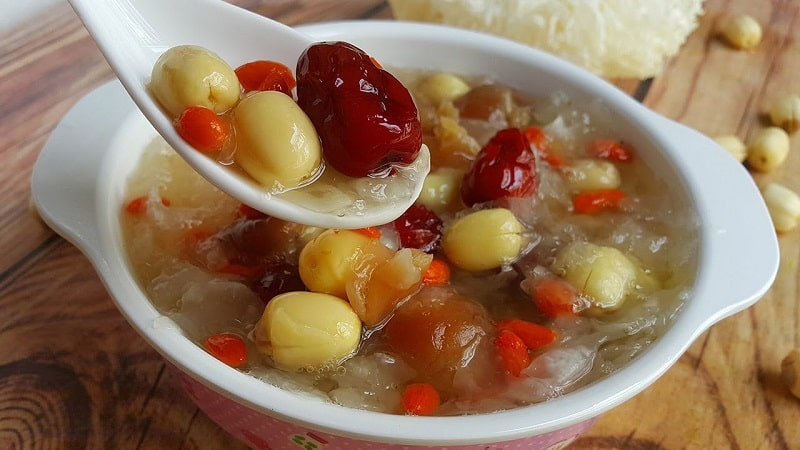 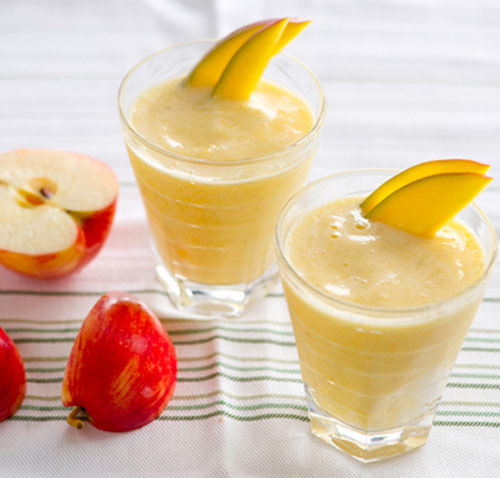 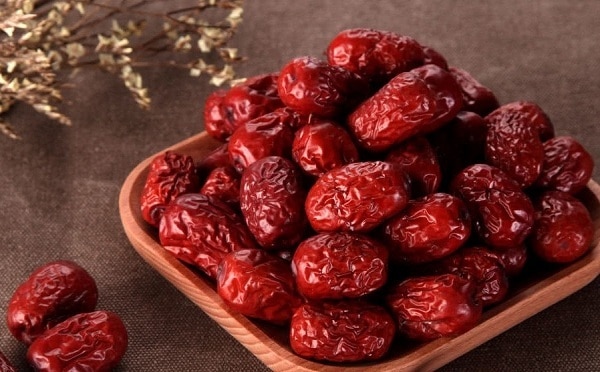 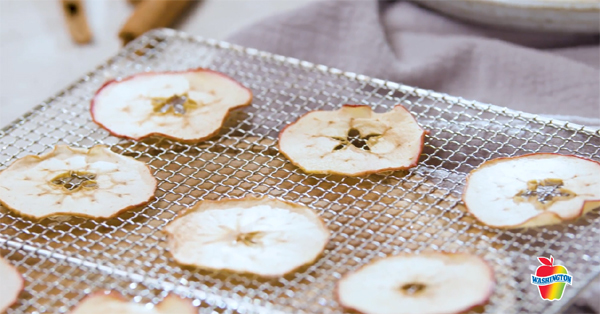 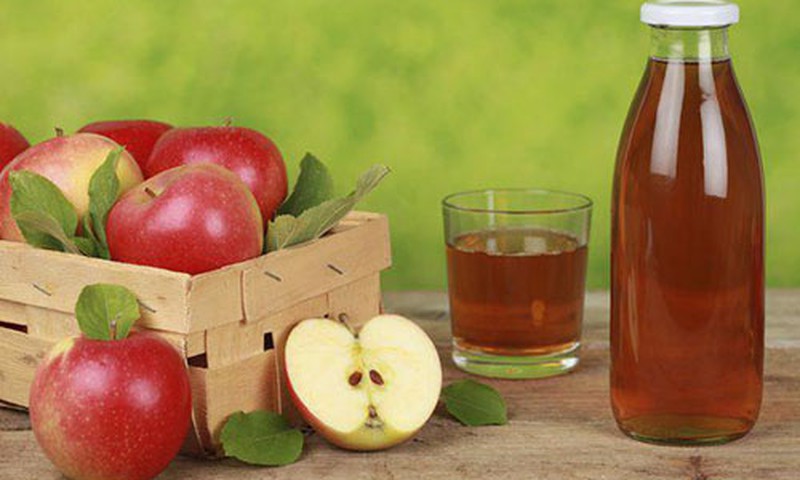 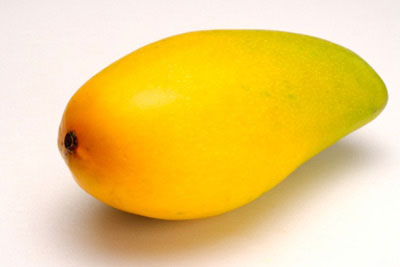 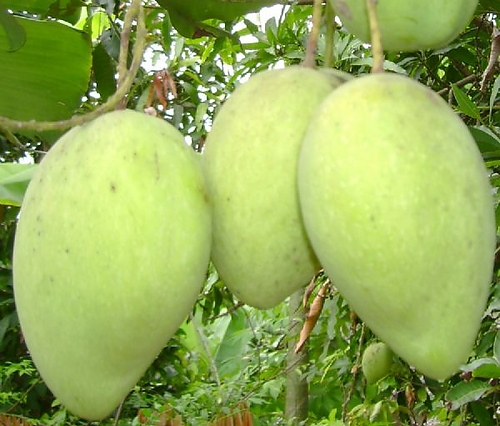 Qủa gì đây?
Con nhận xét gì về quả xoài
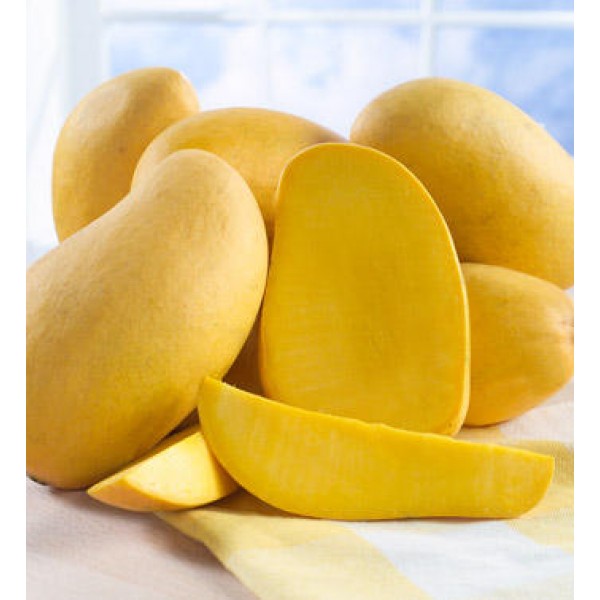 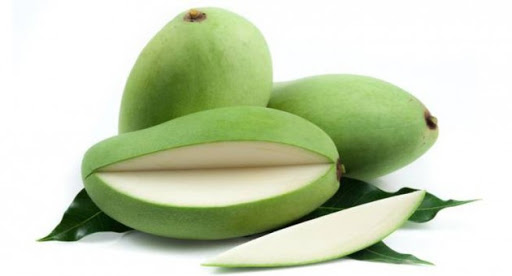 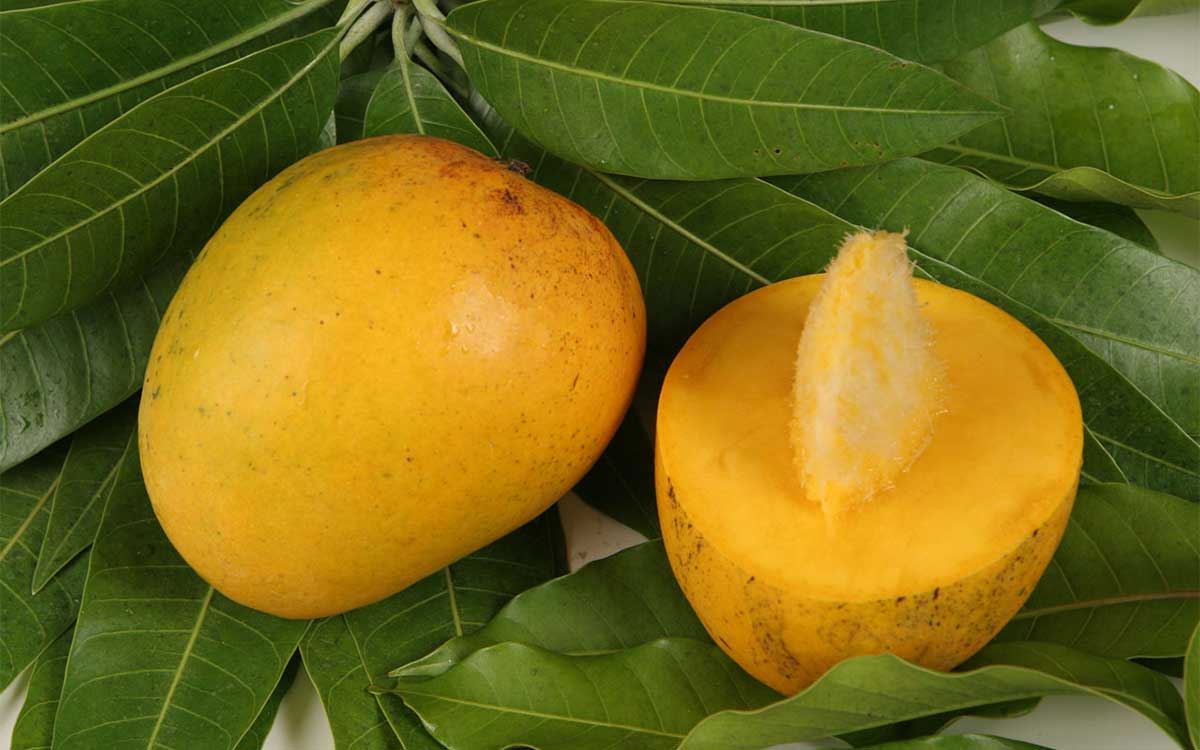 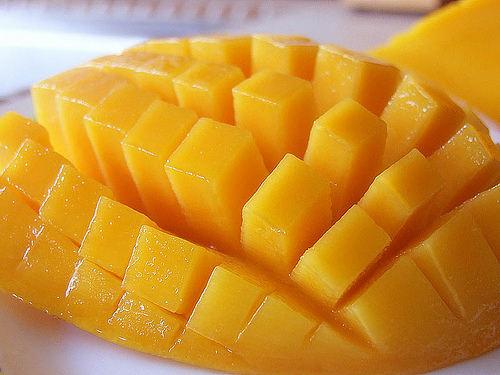 Con nhìn xem, bên trong quả xoài có gì nào?
Qủa xoài có vị gì? Tác dụng của quả xoài là gì?
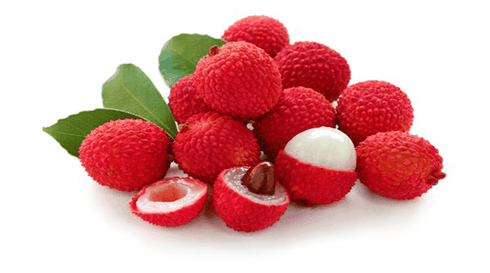 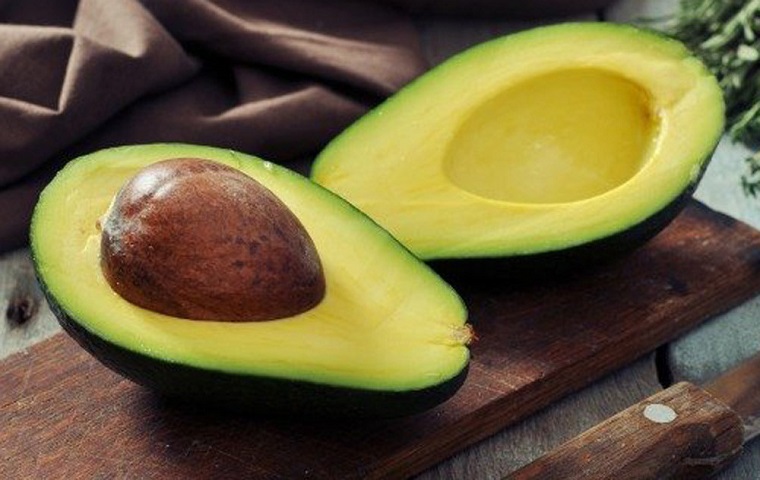 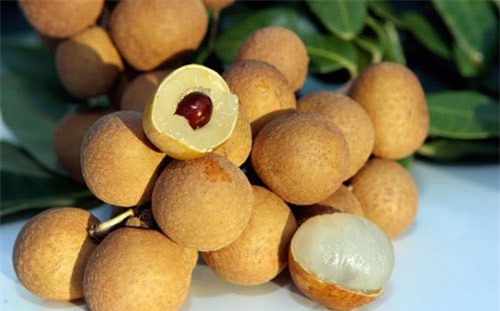 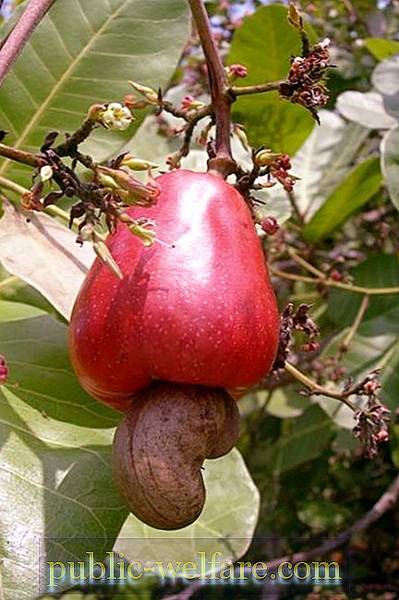 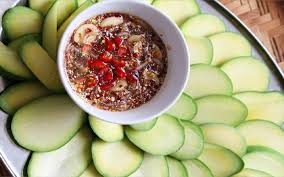 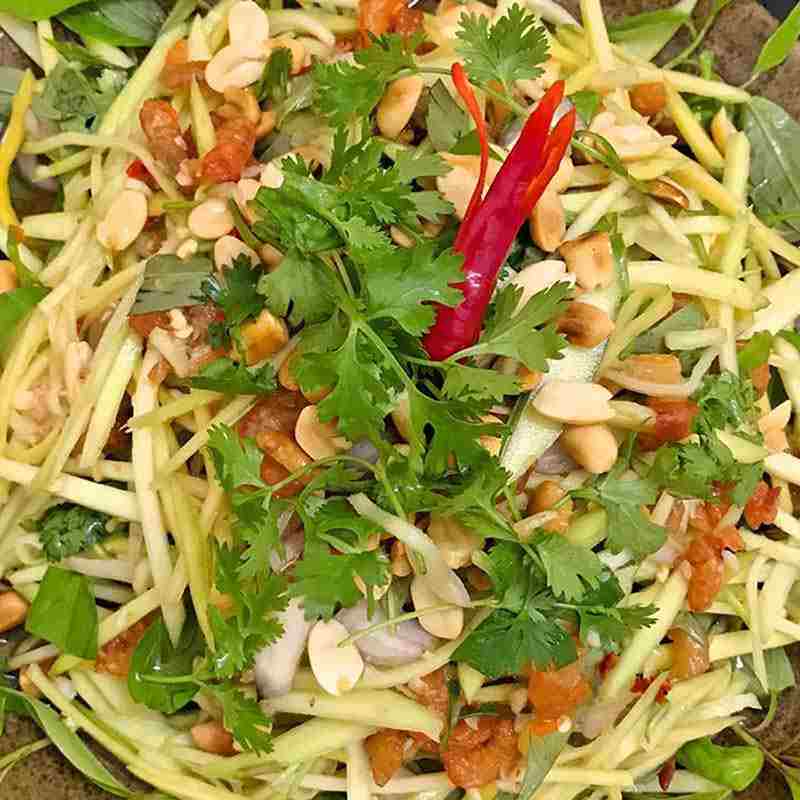 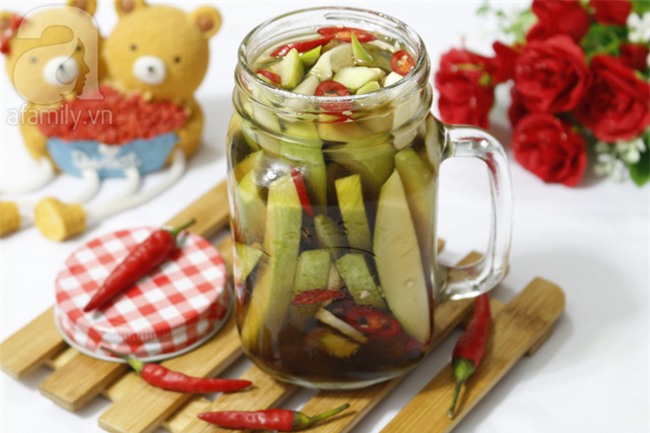 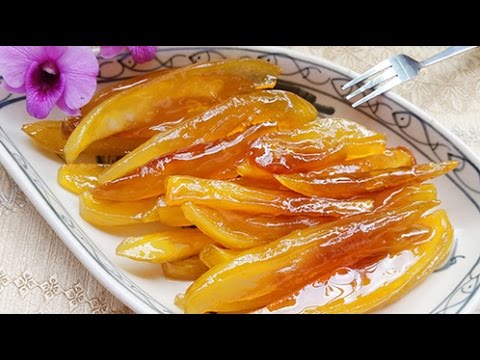 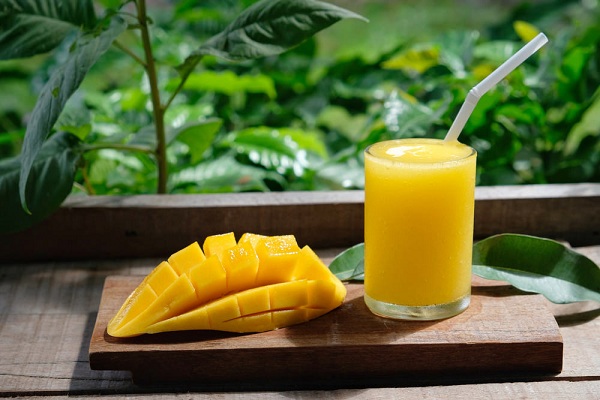 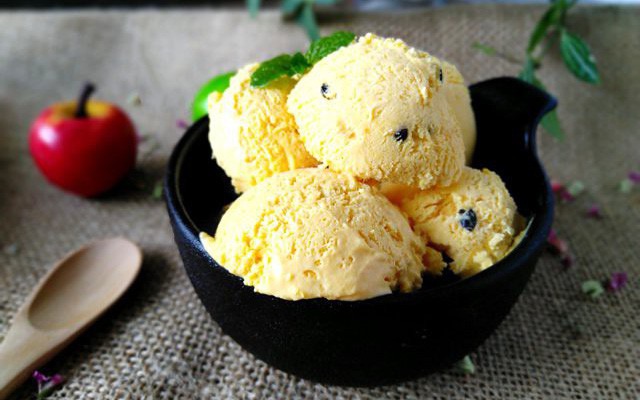 Bé hãy nhìn và nhận xét 2 quả này có điểm gì giống và khác nhau nào?
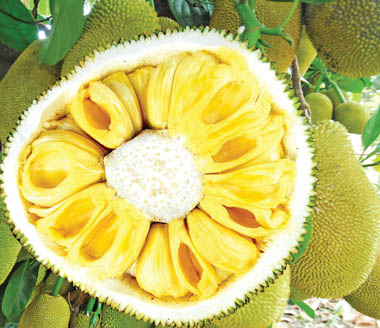 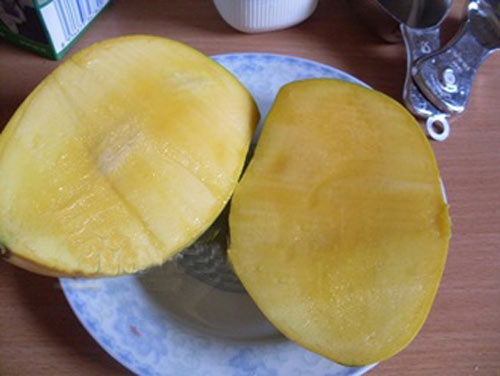 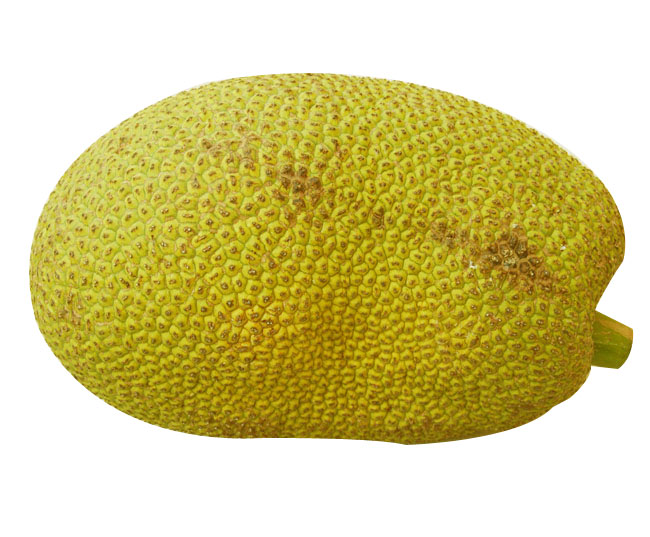 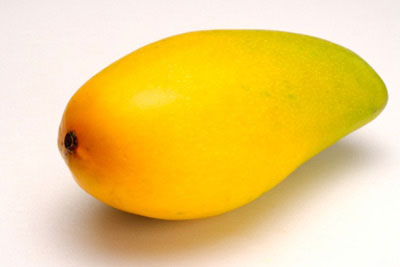 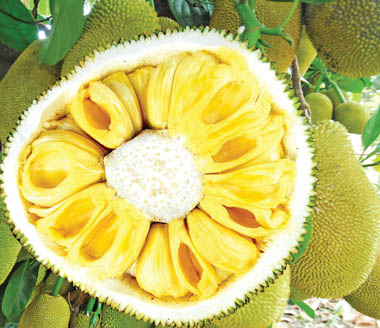 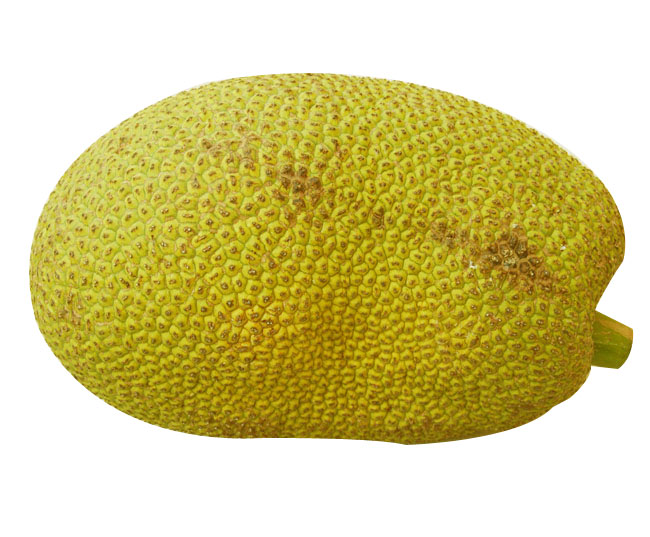 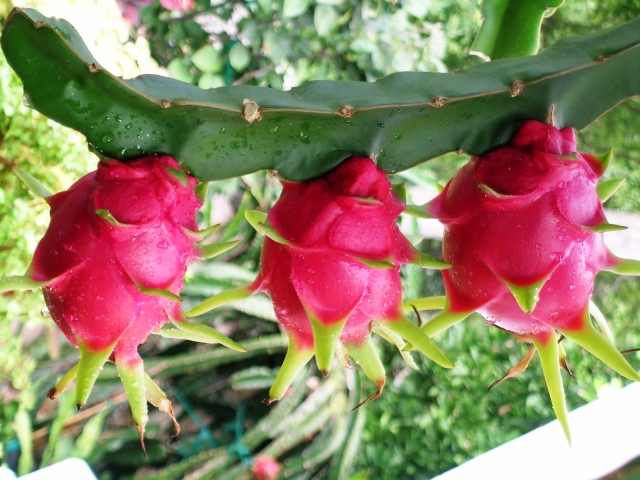 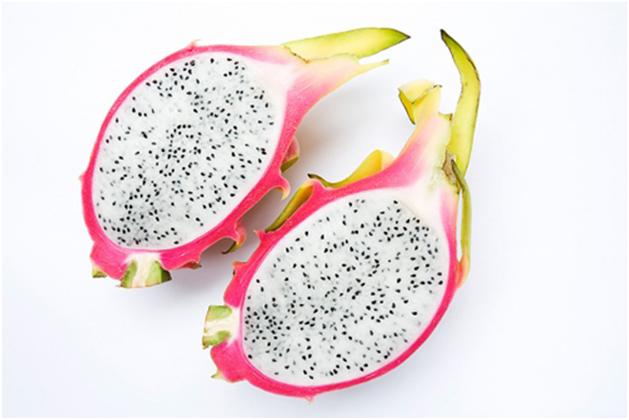 Còn 2 quả này thì sao? Chúng giống và khác nhau điểm nào ?
Bé chọn những quả có vỏ nhẵn nào
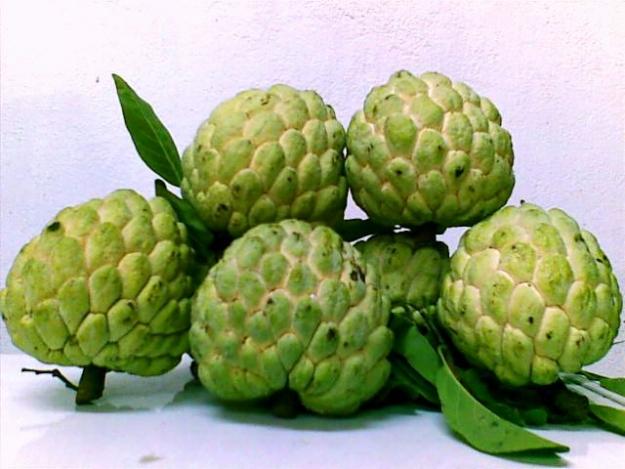 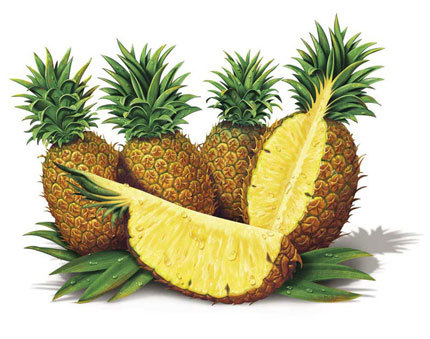 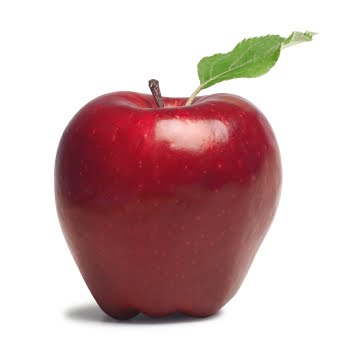 Sai rồi
Sai rồi
Đúng rồi
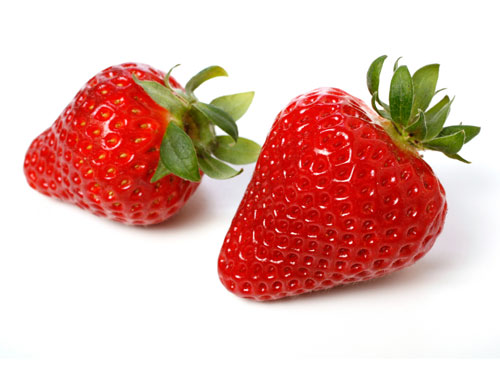 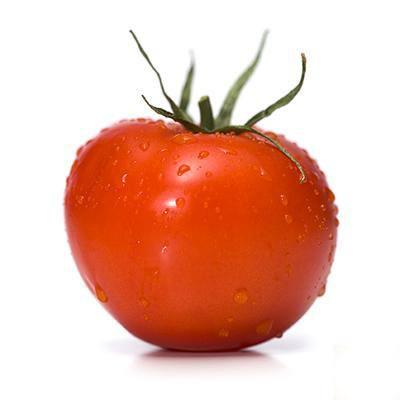 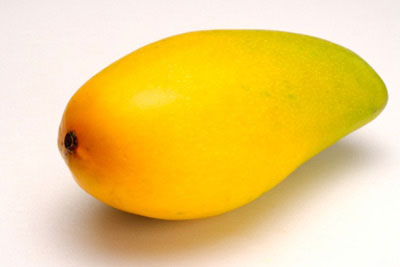 Đúng rồi
Đúng rồi
Sai rồi
Bây giờ hãy tìm quả có vỏ sần nào.
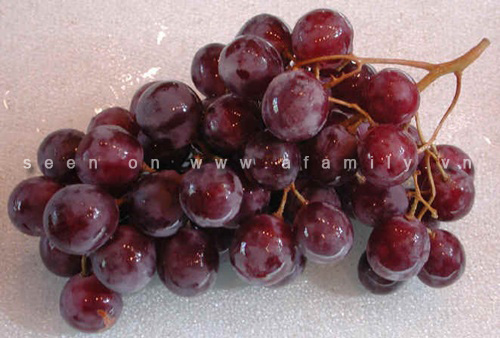 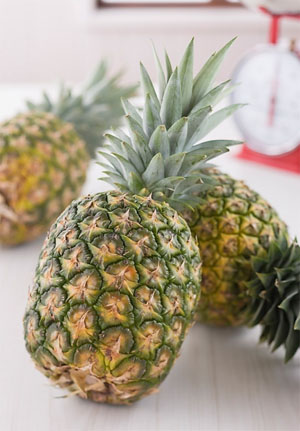 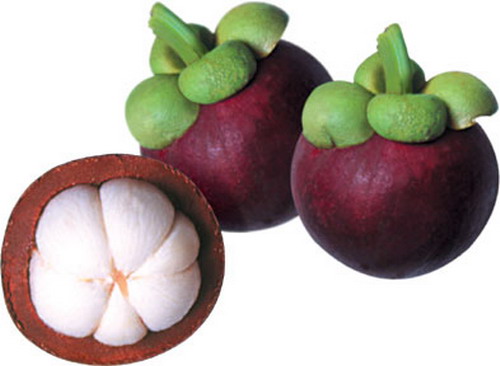 Đúng rồi
Sai rồi
Sai rồi
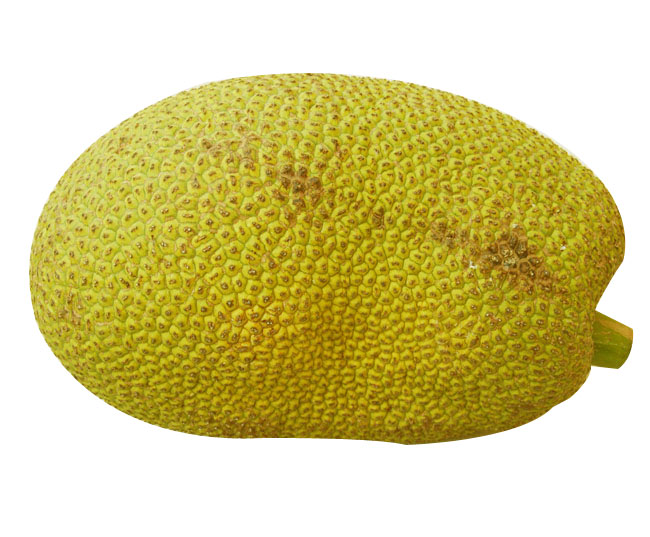 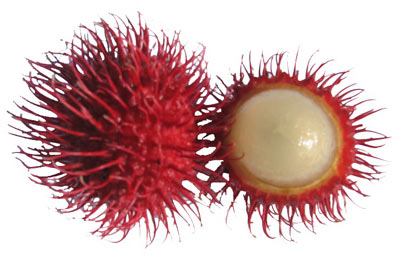 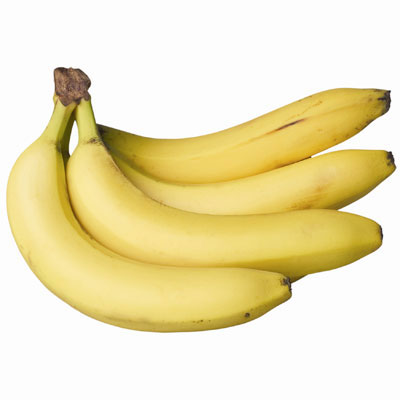 Đúng rồi
Sai rồi
Đúng rồi
Qủa nào có một hạt, quả nào có nhiều hạt
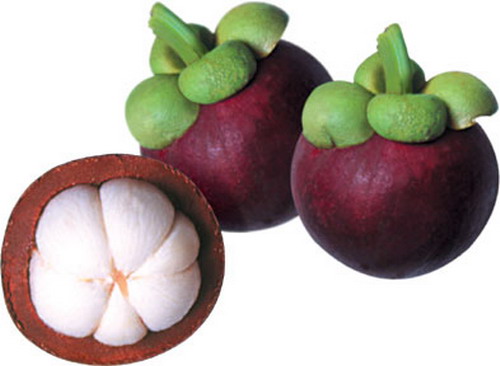 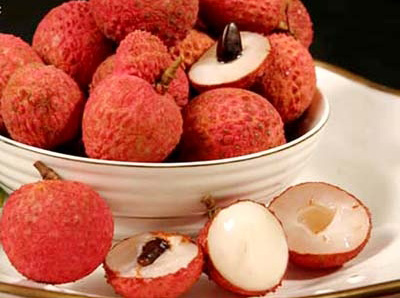 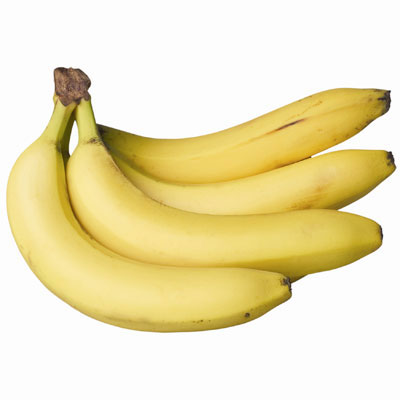 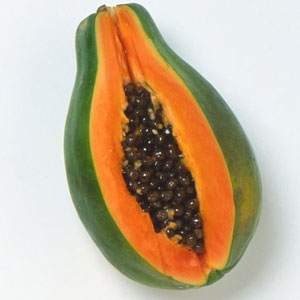 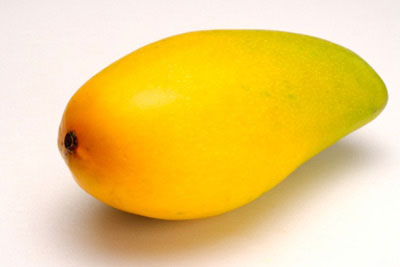 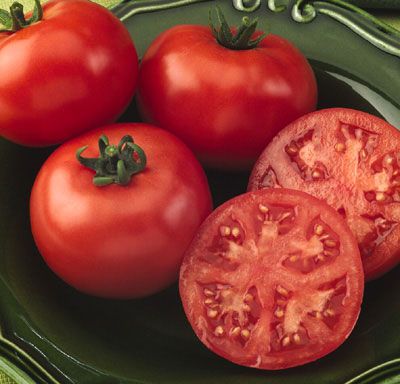 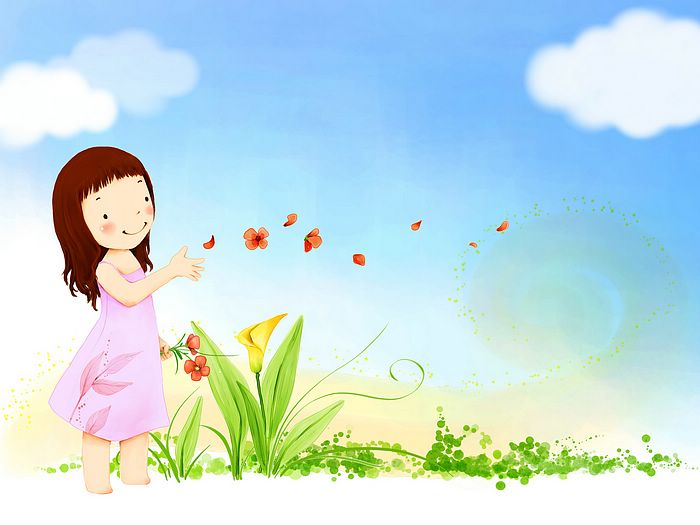 Giờ học đã kết thúc. Cô chúc các bé chăm ngoan học giỏi.